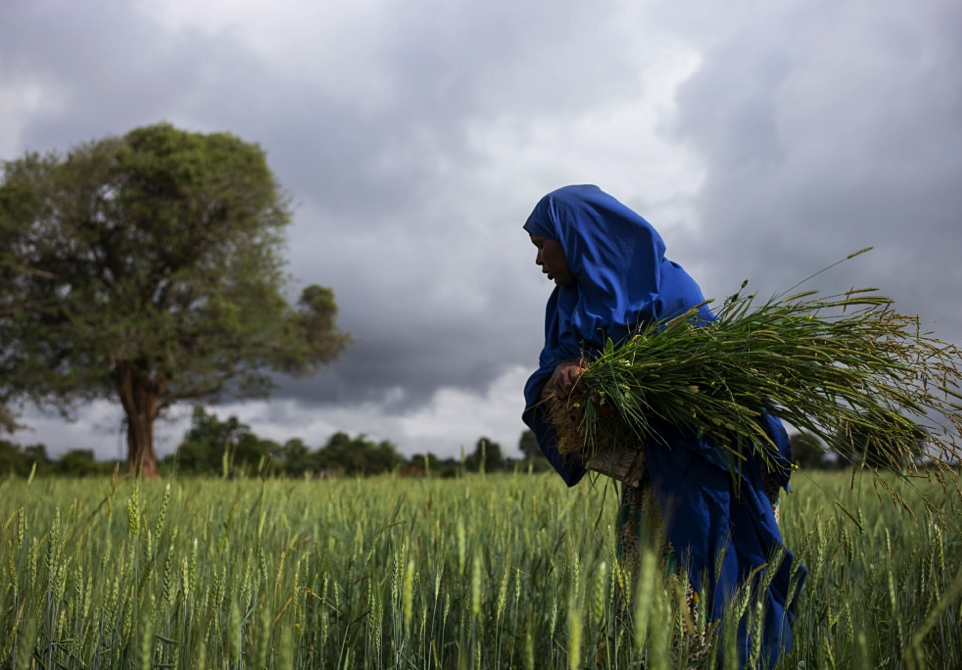 Queen of all creation
A meditation in praise of Mary

From Laudato Sí’, 
by Pope Francis
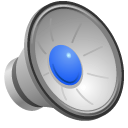 [Speaker Notes: Rukiya Hassen, a farmer participating in a Caritas Switzerland agricultural project in Ethiopia. 

Photo: Joshua Smith / Caritas Switzerland]
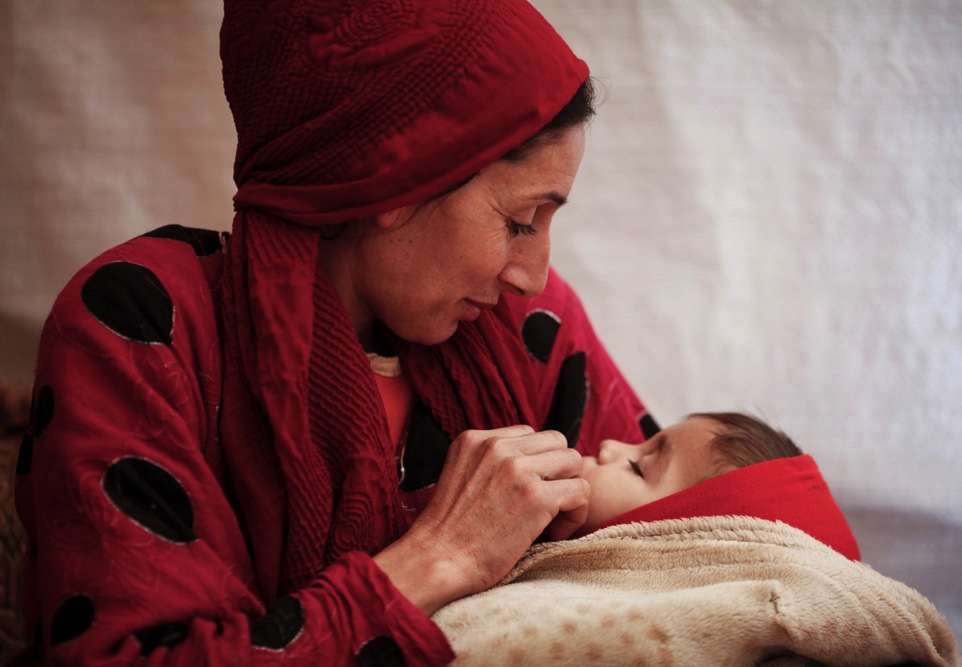 Mary, the Mother who cared for Jesus,
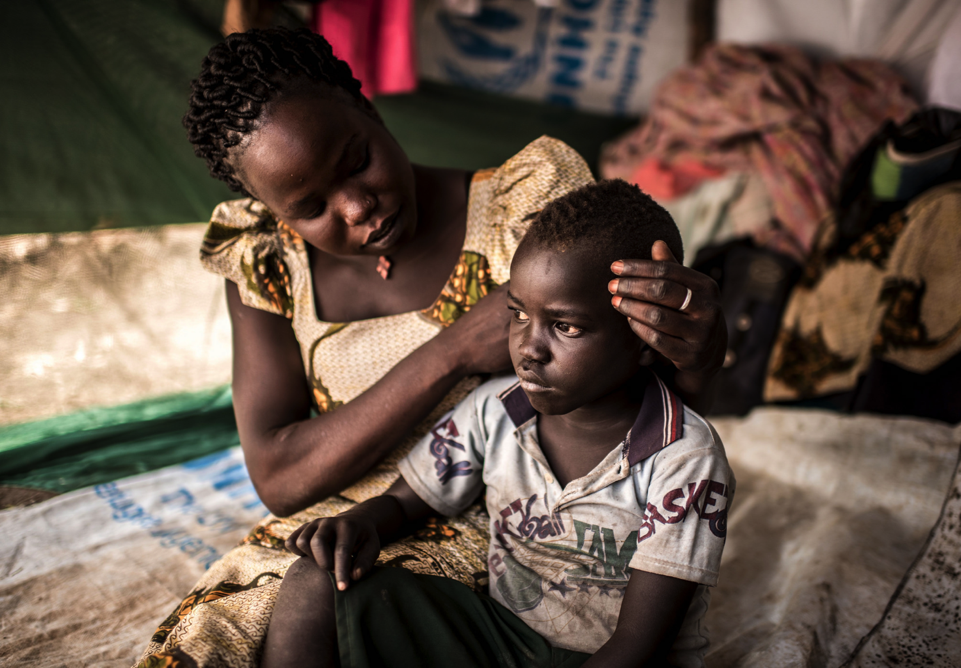 now cares with maternal affection and pain
[Speaker Notes: Viola Tabo and son Charles fled to Bidibidi refugee camp, Uganda, when many of their family were killed in South Sudan.

Photo: Tommy Trenchard/Caritas]
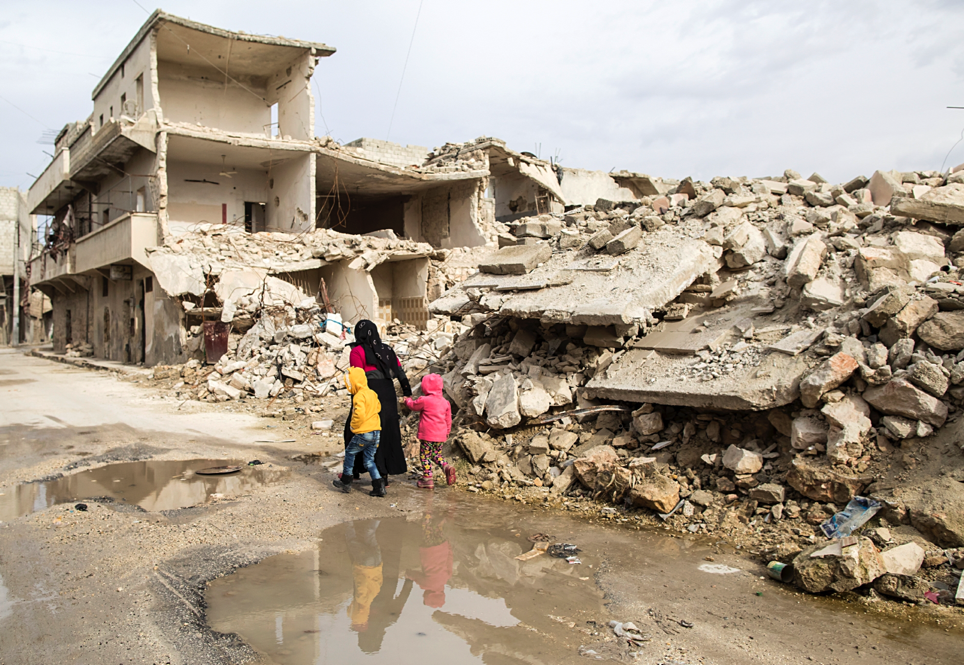 for this wounded world.
[Speaker Notes: Witwe, 43, is bringing up three daughters and a son in Syria’s civil war.

Photo: Alexandra Wey/Caritas]
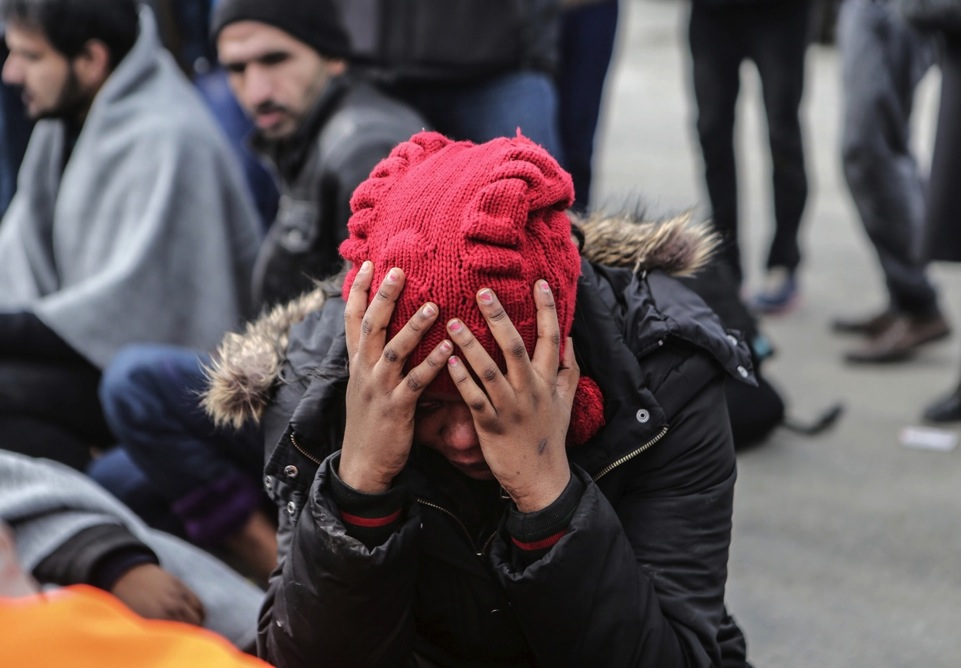 Just as her pierced heart mourned the death of Jesus,
[Speaker Notes: Refugee in transit through Greece. 

Photo: Leftheris Partsalis/Caritas]
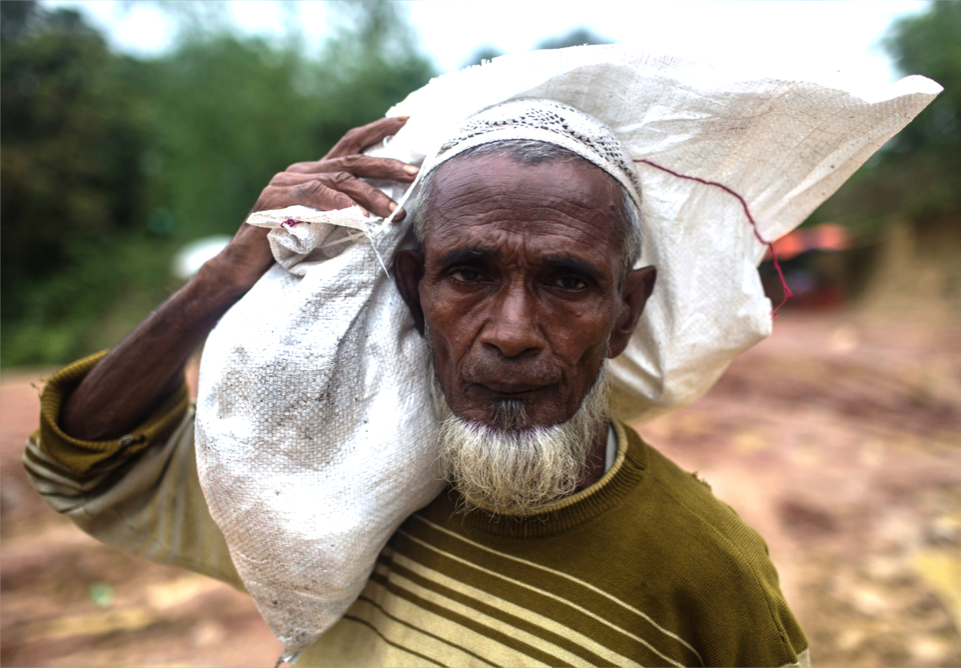 so now she grieves for the sufferings of the crucified poor
[Speaker Notes: Rohingya refugees who have fled from Myanmar receive rice and household goods at a camp in Bangladesh.

Lauren deCicca/Caritas]
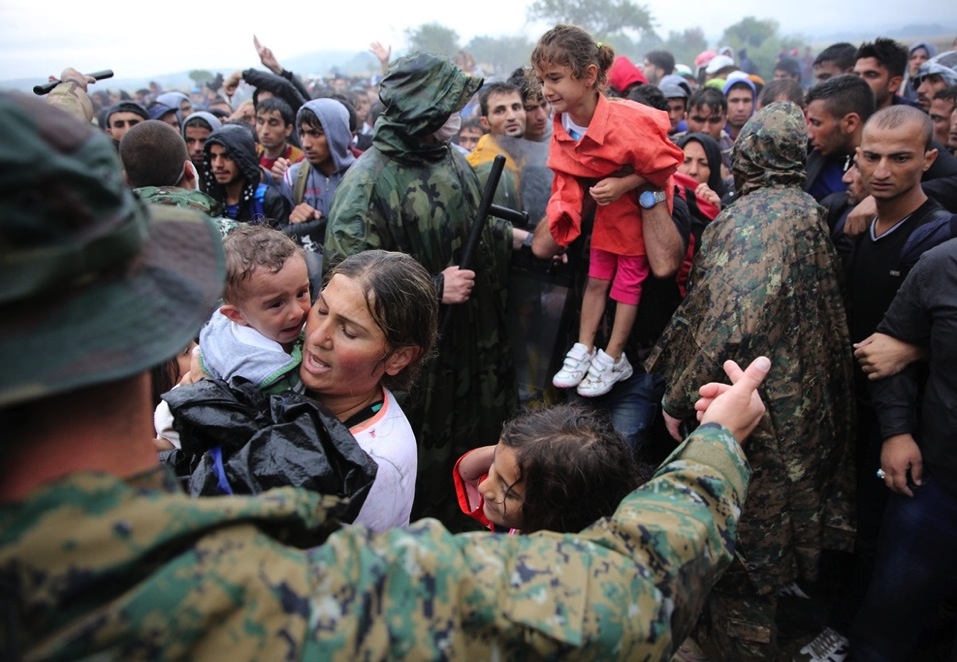 and for the creatures of this world laid waste by human power.
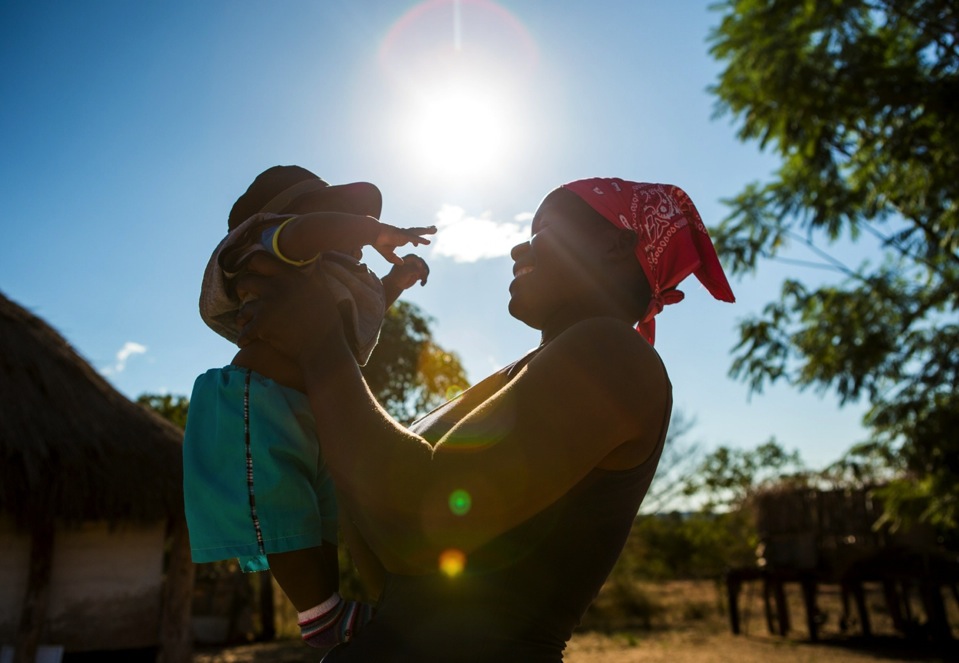 Completely transfigured, she now lives with Jesus,
[Speaker Notes: Unity and baby Twalumba, nutrition project, Zimbabwe. 

Photo: Thom Flint / CAFOD]
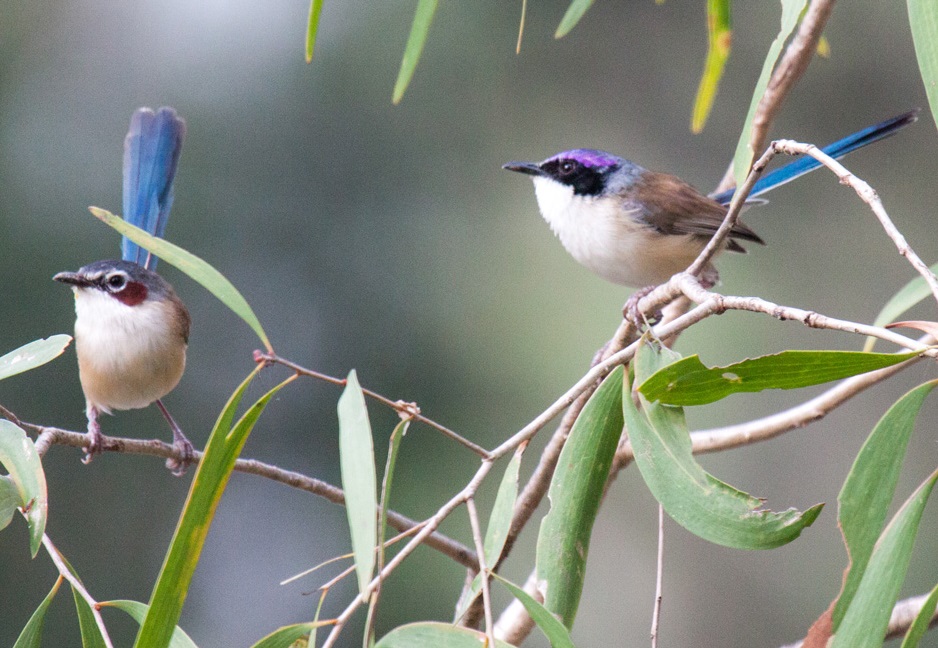 and all creatures sing of her fairness.
[Speaker Notes: Photo: Purple crowned fairywren by P Barden. CC BY 4.0, https://commons.wikimedia.org/w/index.php?curid=48323214]
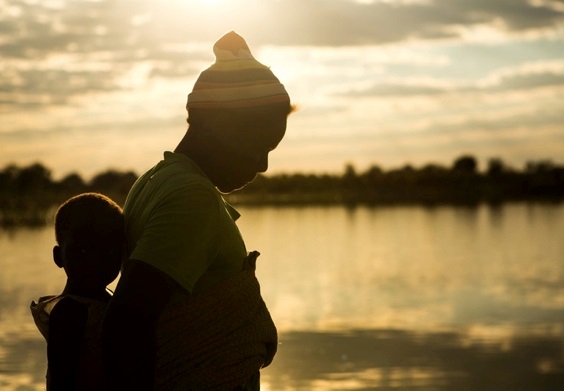 She is the Woman, “clothed in the sun, with the moon under her feet,
[Speaker Notes: Memory stands at Chiwashira Dam. CAFOD nutrition project, Zimbabwe

Photo: Thom Flint / CAFOD]
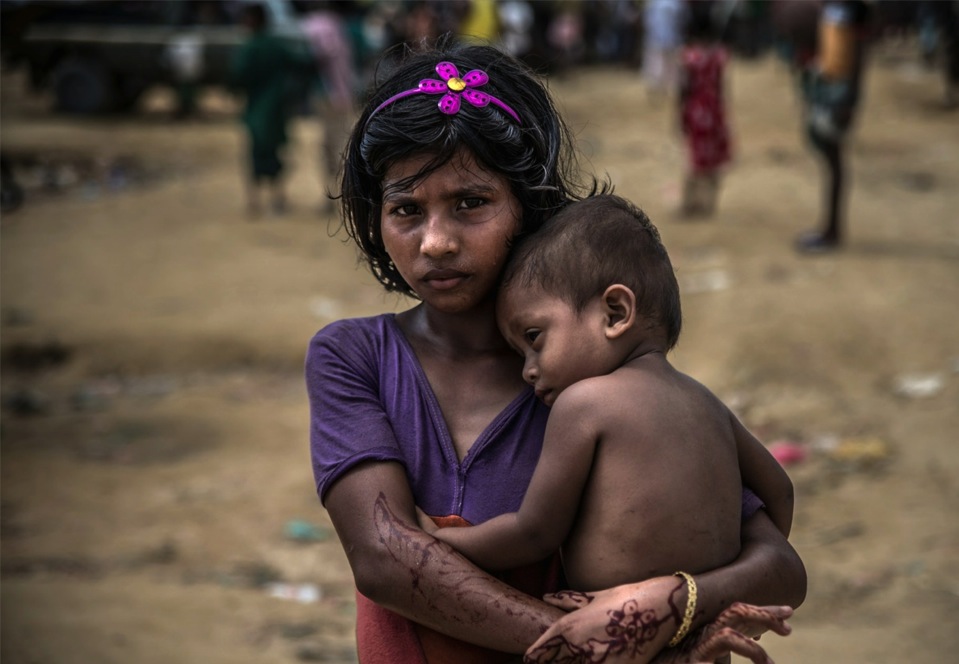 and on her head a crown of twelve stars”.
[Speaker Notes: Rohingya refugee children who have been forced from their homes in Myanmar to flee across the border into Bangladesh.

Photo: Aurélie Marrier d'Unienville]
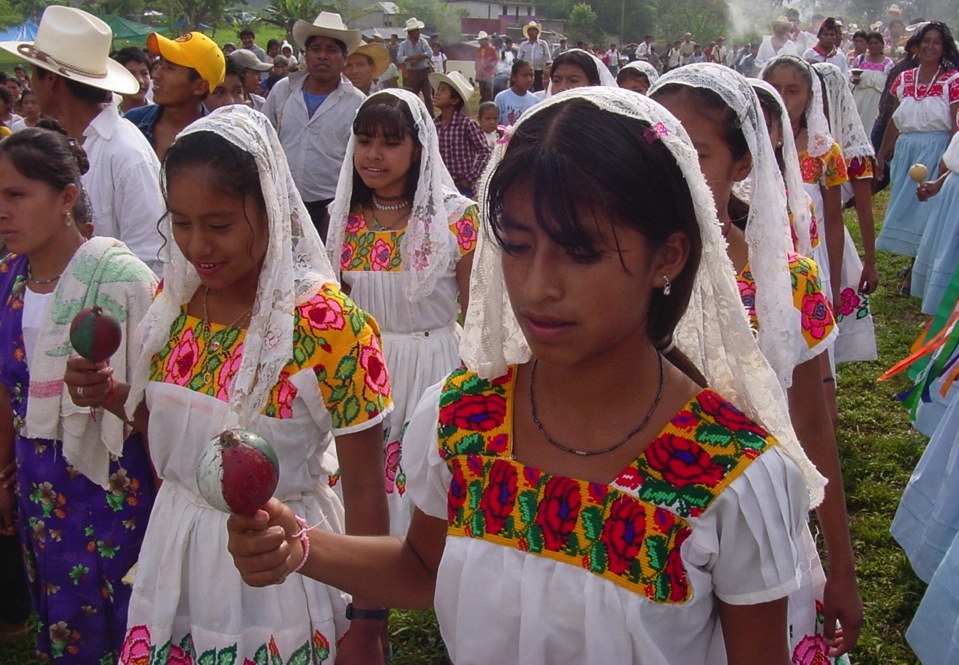 Carried up into heaven, 
she is the Mother and Queen of all creation.
[Speaker Notes: Totonac indigenous community, Mexico.

Photo: Harriet Paterson]
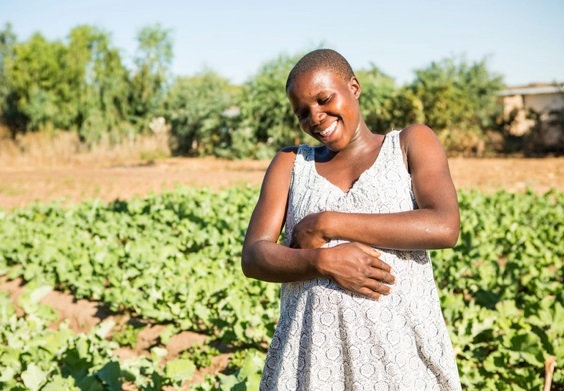 In her glorified body, together with the Risen Christ,
[Speaker Notes: Expectant mother Benhilda Hute, 22, in a CAFOD-funded vegetable garden in Mtora Mission hospital, Zimbabwe. 

Photo: Thom Flint / CAFOD]
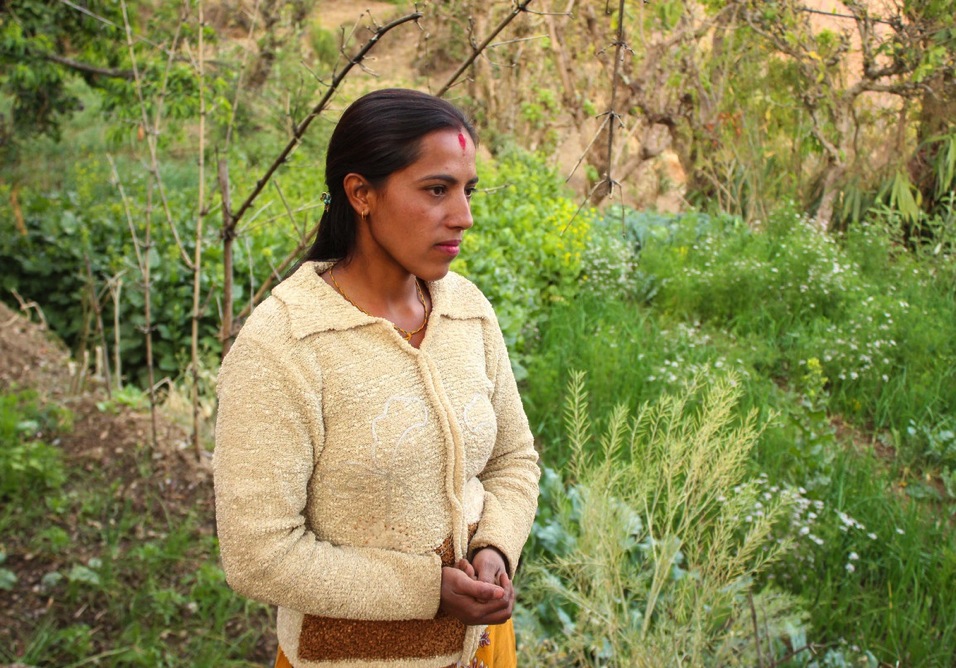 part of creation has reached the fullness of its beauty.
[Speaker Notes: Following a major earthquake in Nepal, Sumitra has been helped to grow and irrigate vegetables.
Photo: CORDAID and Parivartan Patra]
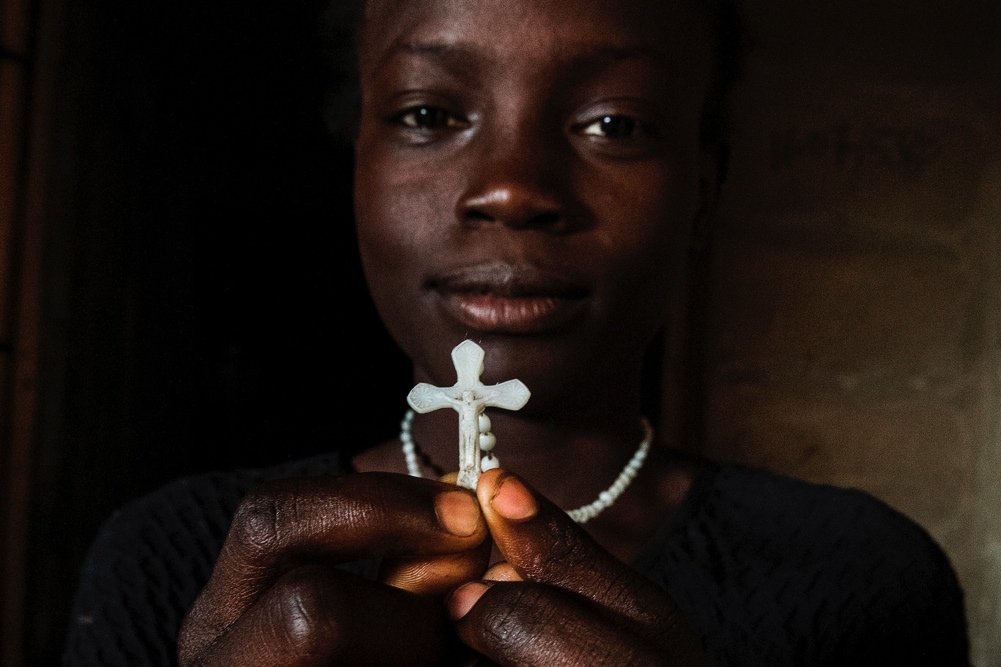 She treasures the entire life of Jesus in her heart
[Speaker Notes: CAFOD sister agency CRS project in Nigeria.

Photo: Michael Stulman/CRS]
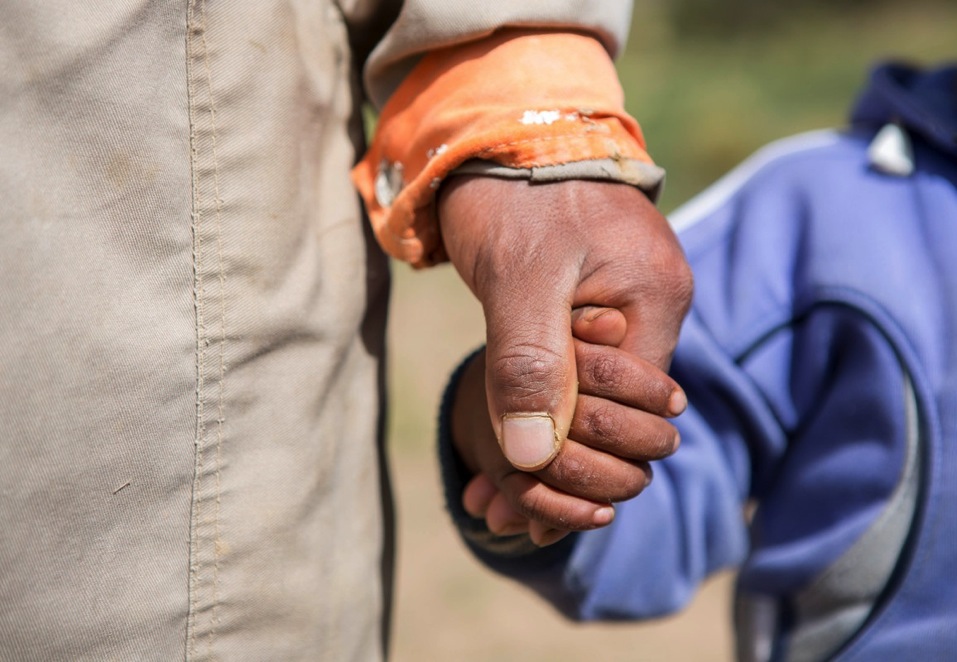 and now understands the meaning of all things.
[Speaker Notes: Bolivian farmer Vladimir holds hands with son Alex, rural livelihoods project. 
Photo: Ben White / CAFOD]
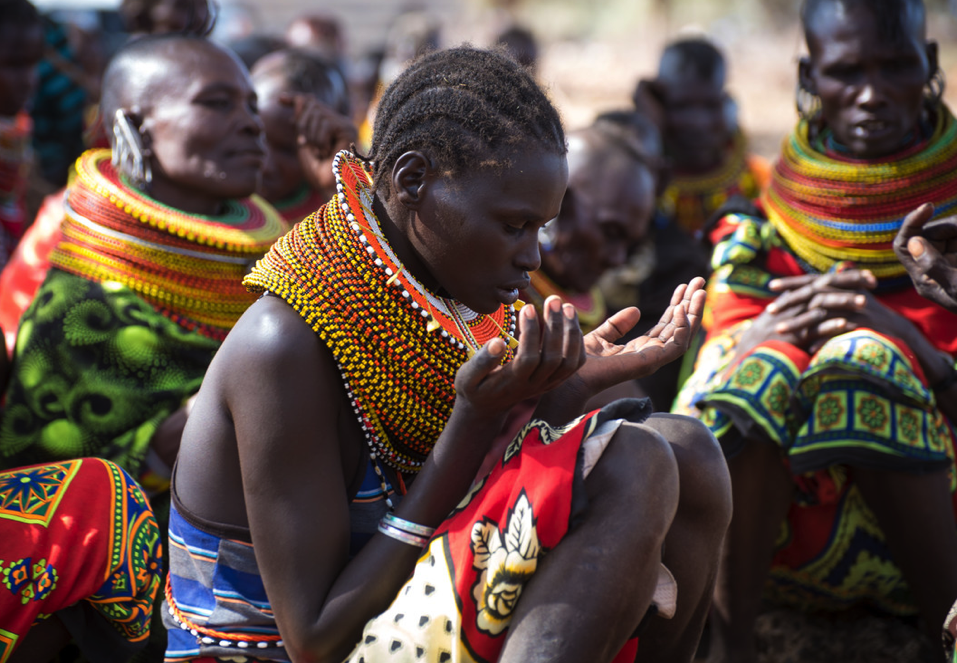 Hence, we can ask her to enable us
[Speaker Notes: Villagers in drought-affected Isiolo, northern Kenya, praying. 

Photo: David Mutua / CAFOD]
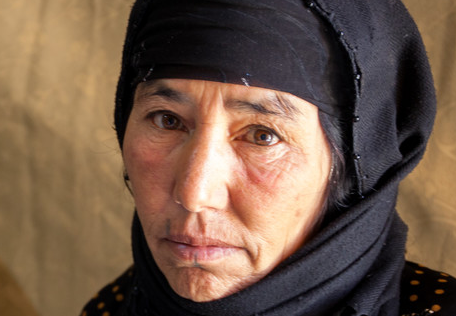 to look at this world with eyes of wisdom.
[Speaker Notes: Amouna’s son Abed, 21, was wounded during a missile attack on their home in Syria, and then disappeared. Amouna, in a refugee settlement in Lebanon, does not know if he is alive or dead. 

Photo: Louise Norton / CAFOD]
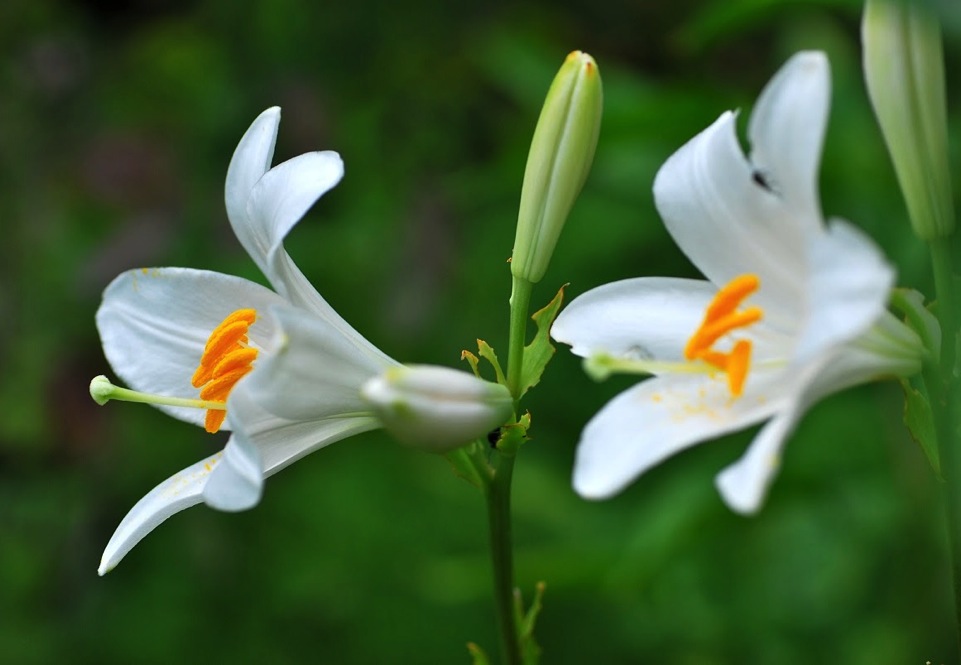 From the closing passage of Pope Francis’ encyclical 
Laudato Si’, VIII 
“On care for our common home”
[Speaker Notes: Music: A Tender Moment by Nigel Hess]